Lecture 10
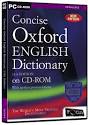 LEXICAL ASPECTS
 OF 
INTERPRETATION
The Notion of the "Focus of Meaning"
There exist many approaches to identifying the notion "translation units“, which are called "chunks of speech“, subject to interpreting / translating, 
however most authors: L.Barkhudarov, R. Jones, Y. Retsker, Y. Stepanov,  J.P. Vinay, J. Darbelnet believe that any unit of speech (i.e. phonemes, morphemes, words, word combinations, sentences, paragraphs and texts) may be subject to interpretation and translation.
V. Koptilov even suggests a special term for the translation unit – the so-called "translateme", which is defined 'as an "atom of sense" that cannot be split up without ruining the sense'. 
	Selection of translation units is determined by the conditions in which interpretation/translation is performed, by the subject field of the SL text and by the level of professional skills of the interpreter/translator.
It is obvious that interpreters, while interpreting, memorize the SL text by the so-called "focuses of meaning". 
	Experiments show that human brain is capable of keeping in memory 7 +/- 2 focuses of meaning, therefore, interpreter's note-taking is a useful tool which enables interpreters to "reconstruct" oral messages for their subsequent interpreting.
Focuses of meaning are formed around the "keywords" of oral discourse, which include, first of all, specific subject field words, i.e. terms belonging to the subject field of interpreting. 
	Among other focus-forming elements of oral discourse there are set phrases (clichés) and idioms; numerals, proper names, abbreviations, acronyms (the so-called "precision lexicon"); non-equivalent lexical items and "misleading words".
Subject Field Terms: 
Ways of Interpreting Them
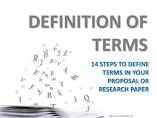 Terms are usually defined as monosemantic words, deprived of any expressive meaning, or even as a special quality, which words may acquire or lose in discourse. 

These days the problem of understanding and interpreting terminology has to be addressed in somewhat new dimension. 

The reason for this is that many lexical items acquire different terminological meanings in the context of different sectors or subject fields of human activity.
Examples:
 yield
(potentially open set of terminological meanings depending upon the subject field): 
дохід від цінних паперів (securities markets); продуктивність (industry); 
видобуток (extraction of natural resources); вихід (processing industry); 
осідання, осування (mining); 
тротиловий еквівалент вибухівки (military sphere) and the like.
Another reason is a considerable level of "jargonization" of professional languages, which results in a high proportion of idiomatic use and polysemy in terminology:
bear and bull markets; 
bottlenecks; 
high-fliers; 
"muddle-through" scenario; 
to sit on the Board; 
benchmark (or yardstick), etc.
Roughly subject field words of any language may be classified into three groups:
General subject field words (known to most educated speakers of the language), 
e.g. computer (комп'ютер); 
printer (принтер); accountant (бухгалтер); assets (капітали, активи, фонди); creditor (кредитор); indicator (показник); investor (інвестор); civil servant (державний службовець);
2. Special subject field words 
(known to all people who work in a particular sector, such as computer science, banking, accounting, stock-markets, civil service, agriculture, engineering, chemistry, physics, medicine, law, education, etc.)
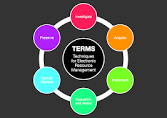 Examples:
accounts payable (кредиторська заборгованість); accounts receivable (дебіторська заборгованість); economy of scale (ефект масштабу в економіці); fiduciary (фідуціарний – заснований на довірі); party whip («партійний батіг» - парламентський партійний організатор, який стежить за дисципліною у партійній фракції).
3. Professional jargon and slang (words known to comparatively narrow groups of professionals, often working for particular institutions or companies), 
e.g. bear market («ведмежий ринок» - ринок, де ціна на цінні папери знижується); 
bull market («ринок биків» - ринок, де ціна на цінні папери зростає); 
"muddle through" scenario - сценарій нерішучих дій
It is obvious that there are no "closed borders" between these groups which means that words constantly "migrate" from one group to another, the usual direction of migration being from group 3 via group 2 to group 1, and that new words are coined within each sector practically every day.
This process is accelerated by the revolution in information technologies which makes it practically impossible to record all newly created words – even best specialized dictionaries are at least one or two years behind. 
Hence, the following recommendations for interpreters and translators can be made:
1) The interpreter has to keep maximum number of the subject field words relevant for the subject of interpreting in his "operational memory", constantly keep records of the new terms, compile personal glossaries and request glossaries (especially of the professional jargon) from the client.
2. As a first step, before deciding to render a term, an interpreter has to make himself sure that he deals with a subject field word and not with a word or phrase in its usual meaning e.g.:
 to sit on the Board – сидіти на дошці 
+ входити до складу правління акціонерного товариства
This is achieved by studying the context and the objects, notions, situations, processes (i.e. the denotatum) of the subject field of translation with due regard to possible polysemy and connotation meaning of the subject field word or phrase.
The second step is to select an appropriate variant of translation from various options recorded in dictionaries 
e.g. expenditures – видатки; 
insurance – страхування; 
subsidy – субсидія, дотація; etc.
Or, if the word is not recorded, use one of the following generally accepted methods of translating/interpreting it (examples below are given for the terms recorded in the dictionaries):
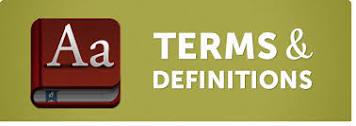 practical transcription, 
e.g. file - файл (computers); 
futures -ф'ючерси (finance); 
manager - менеджер; 
know-how - ноу-хау (science and technology);
transliteration, 
e.g. broker - брокер (securities markets); clearing - кліринг (finance); hacker - хакер (computers); barter - бартер (commerce);
loan translation (переклад-калька), 
e.g. player - гравець, тобто учасник „гри" на економічному, фінансовому „полі" (economics);
floating zero – плаваючий нуль
self-cooling – самоохолодження
ore yard – рудний двір
descriptive translation, 
e.g. benchmark (or yardstick) - база для порівняння даних, показник (economics); enforcement - втілення законодавства в життя та контроль за його дотриманням (law, politics); 
sustainable development - сталий (усталений) розвиток (economics, environmental protection, politics).
In interpreting, decision to render something has to be taken within seconds and its success largely depends upon the capacity of the "operational memory" of the interpreter. Selection of the interpretation method depends upon the existence or absence of the objects, notions, situations, processes (denotatum) described by the given subject field word or phrase in the SL and TL cultures.
If the denotatum exists in the TL culture, then there is a great chance to find a "native" equivalent of the corresponding subject field word or phrase
e.g.:
account - рахунок; 
arrears - неплатежі, заборгованість; insurance -страхування; 
hostage - заручник; 
spokesman - речник.
If the denotatum was borrowed from other cultures or presently does not exist in the TL culture, then practical transcription, transliteration, loan or descriptive translation are applied 
e.g. dividends - дивіденди; 
	holding - холдінг (компанія, яка тримає контрольний пакет акцій іншої компанії); 	interoperability - взаємосумісність (сумісність тактичних та технічних характеристик збройних сил);
However, whatever traditional or electronic dictionaries, as well as computer translation software (computer-assisted translation systems – CAT) may be available, the best way for a interpreter/translator to cope with terminology is to keep personal records, then compile them into glossaries and, thus, improve personal skills.
See you next time!
Have a nice day!
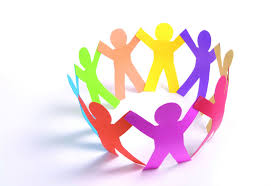